Euroopan toipuminen näyttää pysähtyneen
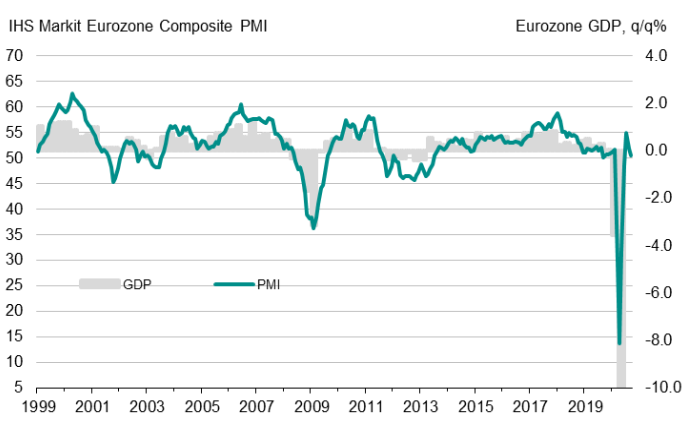 Lähde: IHS Markit, Eurostat
Viimeisin tieto syyskuu 2020
22.10.2020
Teknologiateollisuus
1
Ennusteiden mukaan Suomen kustannuskilpailukyky on jälleen heikkenemässä
22.10.2020
Teknologiateollisuus
2
Yritysten arvioiden mukaan tuotannon hiljaisin aika on pääsääntöisesti vasta edessä
Osuus yrityksistä, %
Lähde: Teknologiateollisuus ry:n koronapulssi –jäsenkysely
23.10.2020 n=496.
22.10.2020
Teknologiateollisuus
3
Heikko kysyntä vaivaa yrityksiä edelleen hyvin laajasti
Niiden yritysten osuus, jotka vastasivat ongelman vaikeuttavan toimintaa erittäin paljon
Lähde: Teknologiateollisuus ry:n koronapulssi –jäsenkyselyt
23.10.2020 n=496.
22.10.2020
Teknologiateollisuus
4
Yritysten odotukset ensi vuoden kasvusta eivät ole korkealla
Miten arvioitte yrityksenne liikevaihdon kehittyvän vuonna 2021 verrattuna vuoteen 2020? Osuus yrityksistä, %
Lähde: Teknologiateollisuus ry:n koronapulssi –jäsenkyselyt
23.10.2020 n=496.
22.10.2020
Teknologiateollisuus
5
Suuremmilla yrityksillä heikko kysyntä vaivaa aiempaa vähemmän
Niiden yritysten osuus, jotka vastasivat heikon kysynnän vaikeuttavan toimintaa erittäin paljon, yli 250 hengen yritykset.
Lähde: Teknologiateollisuus ry:n koronapulssi –jäsenkyselyt, yli 250 hengen yritykset
2.4.2020 n=49, 9.4.2020 n=49, 28.4.2020 n=53, 11.5.2020 n=52, 26.5.2020 n=52, 15.6.2020 n=52, 6.8.2020 n=37, 7.9.2020 n=56, 23.10.2020 n=52.
22.10.2020
Teknologiateollisuus
6
Teknologiateollisuuden yritysten saamat tarjouspyynnöt Suomessa*
*) ”Onko tarjouspyyntöjen määrässä viime viikkoina näkyvissä oleellista vähenemistä tai lisääntymistä, kun verrataan tilannetta noin kolme kuukautta sitten vallinneeseen tilanteeseen”. Saldoluku = niiden yritysten osuus, joissa tarjouspyyntöjen määrä on lisääntynyt – niiden yritysten määrä, joissa tarjouspyyntöjen määrä on vähentynyt. Negatiivinen saldoluku viittaa kysynnän heikentymiseen kolme kuukautta sitten vallinneeseen tilanteeseen nähden.
Lähde: Teknologiateollisuus ry:n tilauskantatiedustelu, 
viimeisin kyselyajankohta lokakuu 2020.
22.10.2020
Teknologiateollisuus
7
Teknologiateollisuuden* uudet tilaukset Suomessa
Miljoonaa euroa, käyvin hinnoin
*) Pl. metallien jalostus, pelialan ohjelmistoyritykset ja datakeskukset
Lähde: Teknologiateollisuus ry:n tilauskantatiedustelun vastaajayritykset, 
viimeisin tieto heinä-syyskuu 2020.
22.10.2020
Teknologiateollisuus
8
Henkilöstömäärä jatkoi laskuaan vuoden 2020 kolmannella neljänneksellä
Henkilöstöstä lähes 40 000
lomautusjärjestelyjen 
piirissä 30.9.2020
Lähde: Teknologiateollisuus ry:n henkilöstötiedustelu
22.10.2020
Teknologiateollisuus
9
Teknologiateollisuuden* tilauskanta Suomessa
Miljoonaa euroa, käyvin hinnoin
Yhteensä
*) Pl. metallien jalostus, pelialan ohjelmistoyritykset ja datakeskukset
Lähde: Teknologiateollisuus ry:n tilauskantatiedustelun vastaajayritykset, 
viimeisin tieto 30.9.2020.
22.10.2020
Teknologiateollisuus
10
Elektroniikka- ja sähköteollisuuden uudet tilaukset Suomessa
Miljoonaa euroa, käyvin hinnoin
Lähde: Teknologiateollisuus ry:n tilauskantatiedustelun vastaajayritykset, 
viimeisin tieto heinä-syyskuu 2020.
22.10.2020
Teknologiateollisuus
11
Elektroniikka- ja sähköteollisuuden tilauskanta Suomessa
Miljoonaa euroa, käyvin hinnoin
Yhteensä
Lähde: Teknologiateollisuus ry:n tilauskantatiedustelun vastaajayritykset, 
viimeisin tieto 30.9.2020.
22.10.2020
Teknologiateollisuus
12
Kone- ja metallituoteteollisuuden uudet tilaukset Suomessa
Miljoonaa euroa, käyvin hinnoin
Lähde: Teknologiateollisuus ry:n tilauskantatiedustelun vastaajayritykset, 
viimeisin tieto heinä-syyskuu 2020.
22.10.2020
Teknologiateollisuus
13
Kone- ja metallituoteteollisuuden tilauskanta Suomessa
Miljoonaa euroa, käyvin hinnoin
Yhteensä
Lähde: Teknologiateollisuus ry:n tilauskantatiedustelun vastaajayritykset, 
viimeisin tieto 30.9.2020.
22.10.2020
Teknologiateollisuus
14
Metallien jalostuksen liikevaihto Suomessa
Kausipuhdistetut teollisuuden liikevaihtokuvaajat
Osuudet liikevaihdosta 2019: rauta- ja terästuotteet sekä värimetallit ja valut 89 %, metallimalmien louhinta 11 %
Lähde: Macrobond, Tilastokeskus
22.10.2020
Teknologiateollisuus
15
Metallien jalostuksen tuotannon määrä Suomessa
Kausipuhdistetut teollisuustuotannon volyymi-indeksit
Osuudet liikevaihdosta 2019: rauta- ja terästuotteet sekä värimetallit ja valut 89 %, metallimalmien louhinta 11 %
Lähde: Macrobond, Tilastokeskus
22.10.2020
Teknologiateollisuus
16
Suunnittelu- ja konsultointialan uudet tilaukset Suomessa
Miljoonaa euroa, käyvin hinnoin
Lähde: Teknologiateollisuus ry:n tilauskantatiedustelun vastaajayritykset, 
viimeisin tieto heinä-syyskuu 2020.
22.10.2020
Teknologiateollisuus
17
Suunnittelu- ja konsultointialan tilauskanta Suomessa
Miljoonaa euroa, käyvin hinnoin
Yhteensä
Lähde: Teknologiateollisuus ry:n tilauskantatiedustelun vastaajayritykset, 
viimeisin tieto 30.9.2020.
22.10.2020
Teknologiateollisuus
18
Tietotekniikka-alan uudet tilaukset Suomessa
Miljoonaa euroa, käyvin hinnoin
*) Pl. pelialan ohjelmistoyritykset ja datakeskukset
Lähde: Teknologiateollisuus ry:n tilauskantatiedustelun vastaajayritykset, 
viimeisin tieto heinä-syyskuu 2020.
22.10.2020
Teknologiateollisuus
19
Tietotekniikka-alan* tilauskanta Suomessa
Miljoonaa euroa, käyvin hinnoin
*) Pl. pelialan ohjelmistoyritykset ja datakeskukset
Lähde: Teknologiateollisuus ry:n tilauskantatiedustelun vastaajayritykset, 
viimeisin tieto 30.9.2020.
22.10.2020
Teknologiateollisuus
20